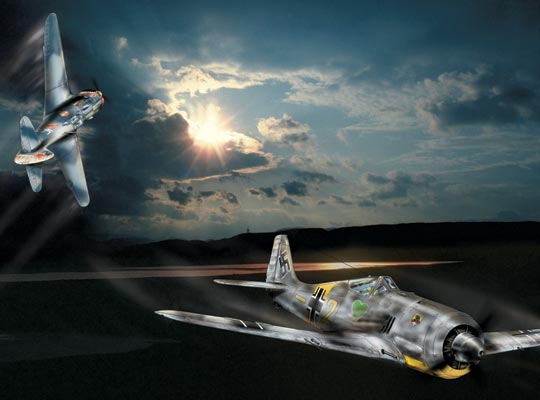 Государственное бюджетное дошкольное образовательное учреждение
                           детский сад № 141 комбинированного вида
                              Выборгского района г. Санкт-Петербурга
Война в тылу 
Первая часть
Презентацию подготовила воспитатель высшей категории
                       Шаплыко Марина Георгиевна
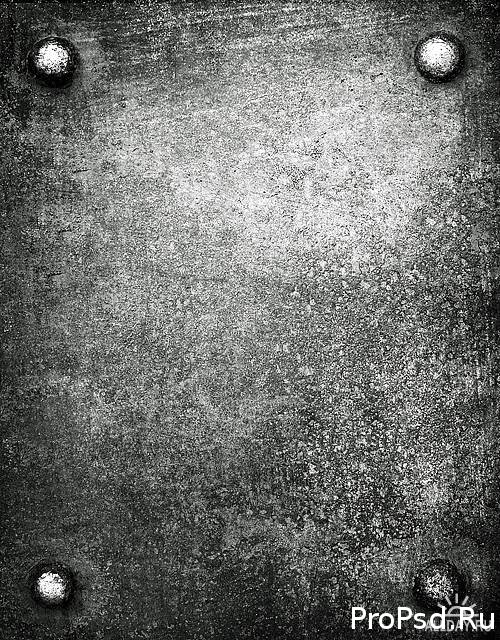 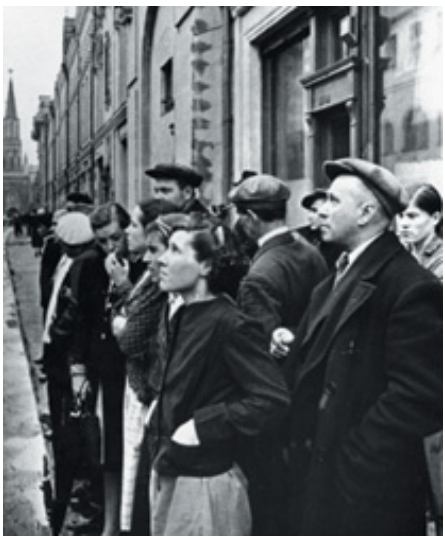 Нам объявили, 
что началася война.
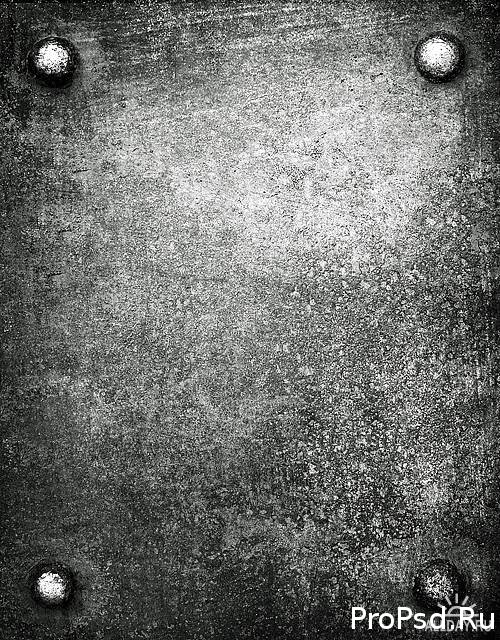 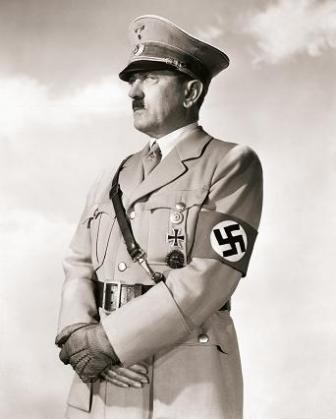 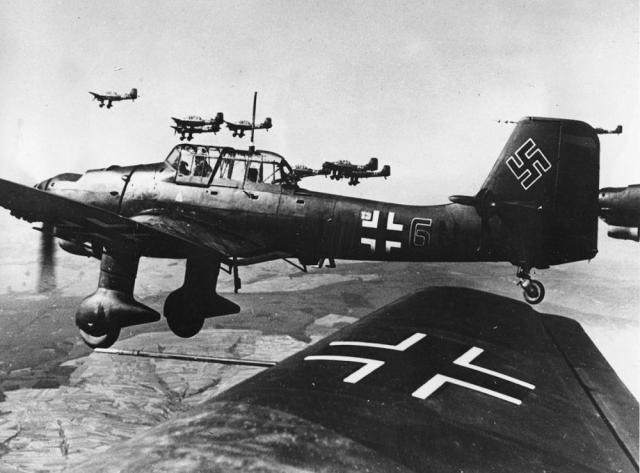 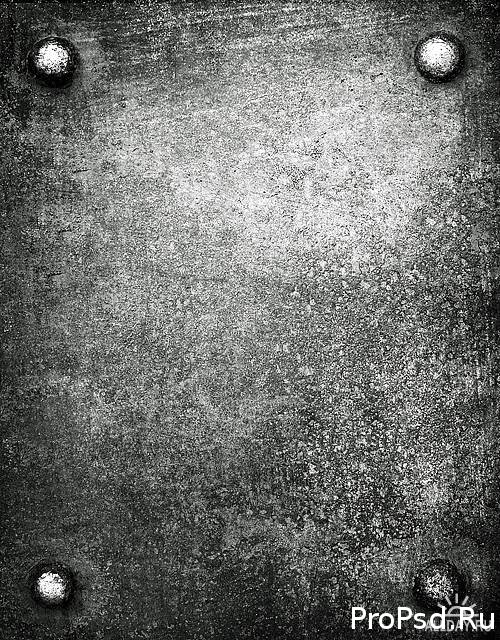 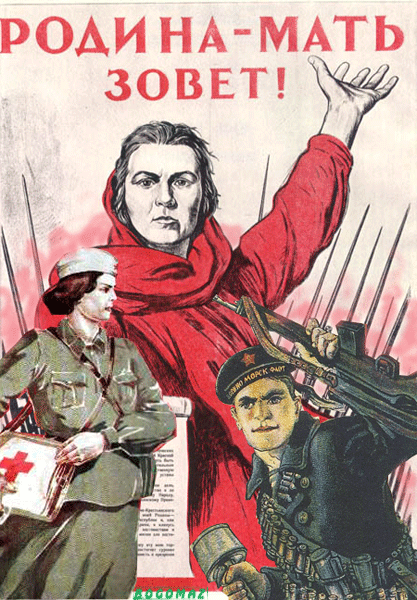 Кончилось мирное время, 
Нам распрощаться пора.
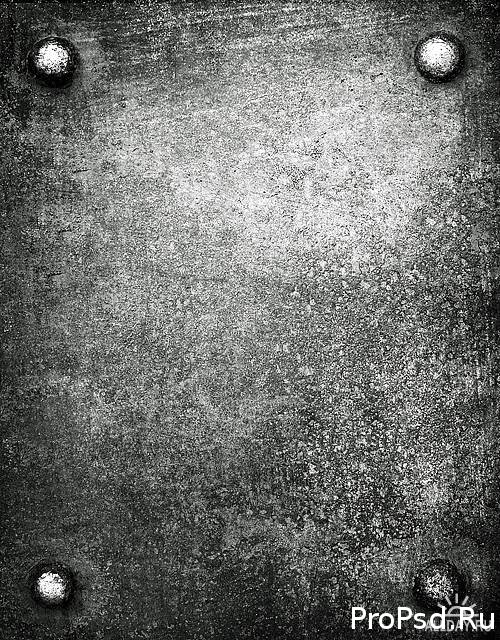 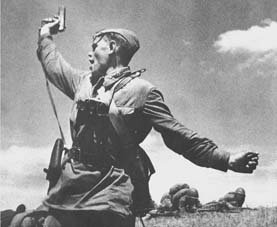 За Родину!
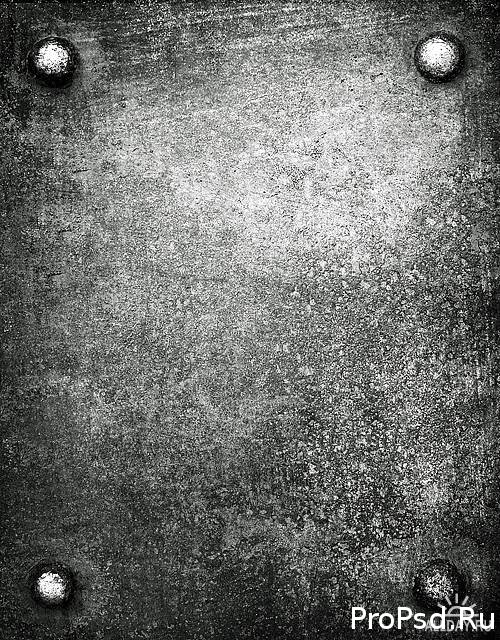 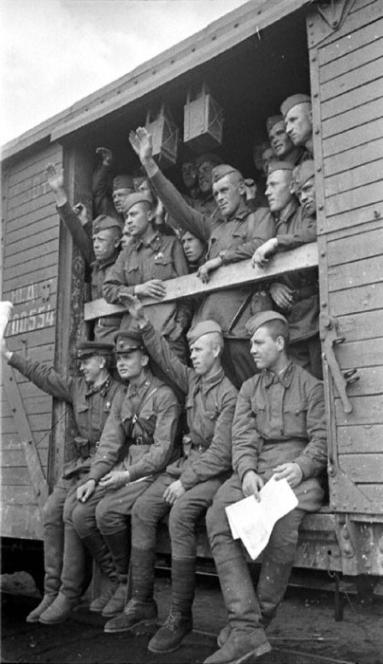 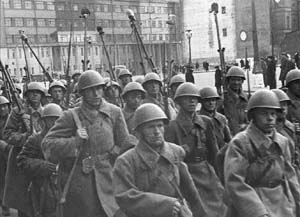 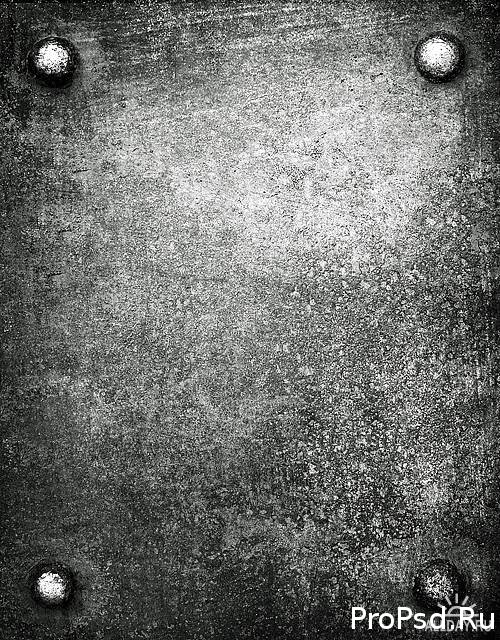 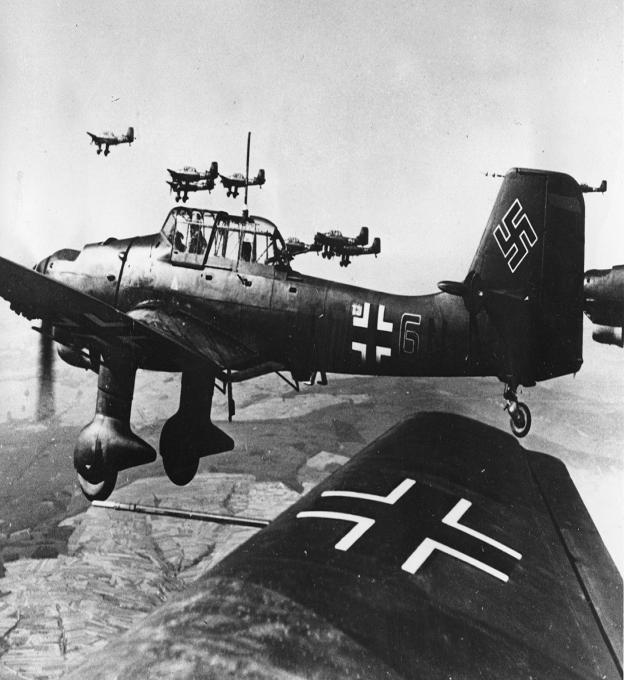 Фашистские самолеты бомбили города и порты, аэродромы и железно-дорожные станции, бом-бы сыпались на школы, детские сады, на боль-ницы и жилые дома. Фашистская Германия хотела уничтожить весь народ нашей страны.
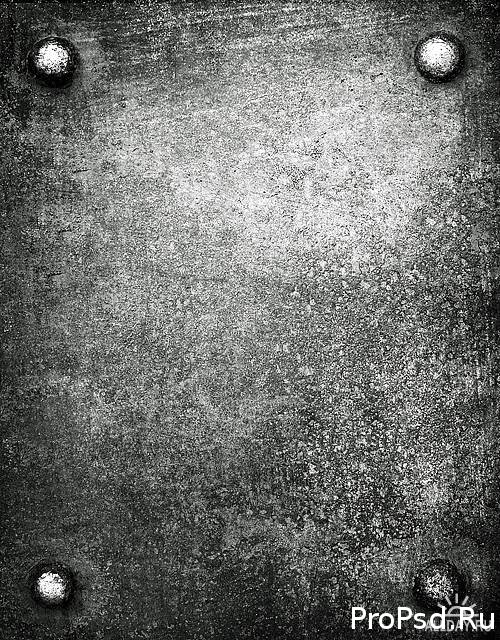 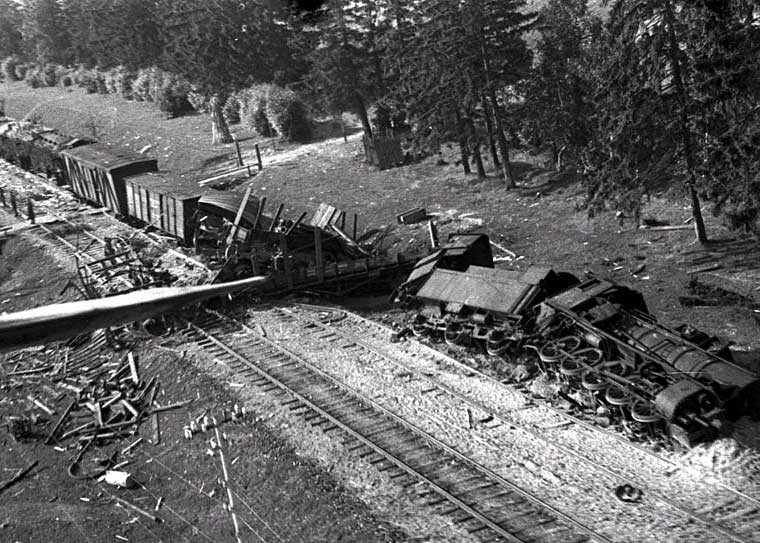 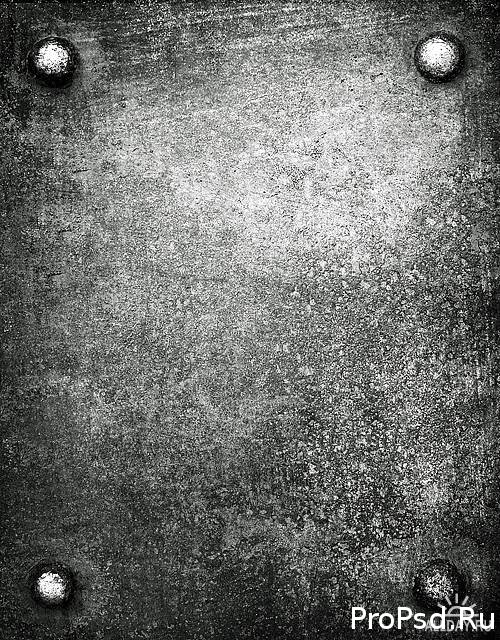 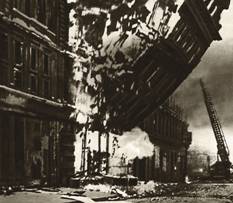 В СССР разрушено 1710 городов, более 70 тысяч деревень, 32 тысячи заводов и фабрик.
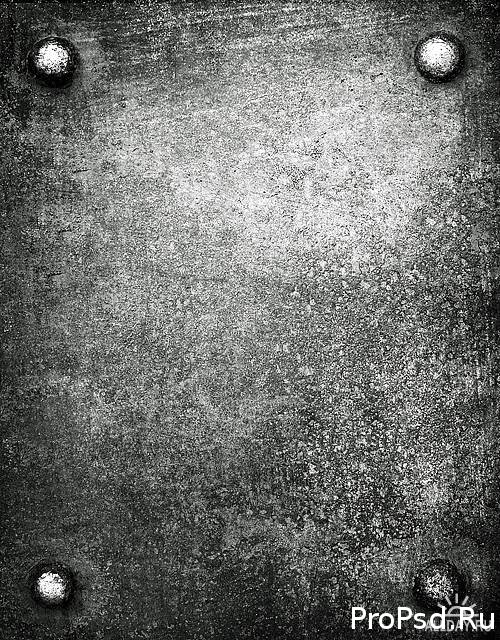 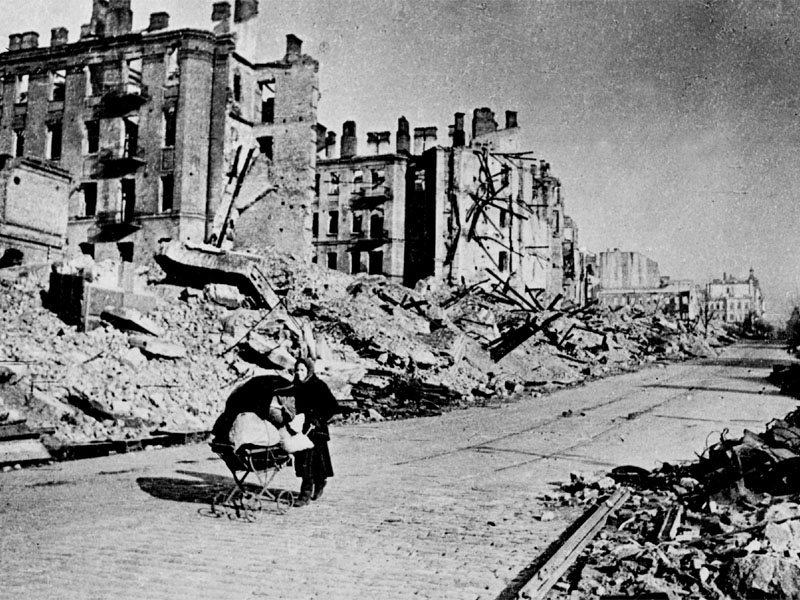 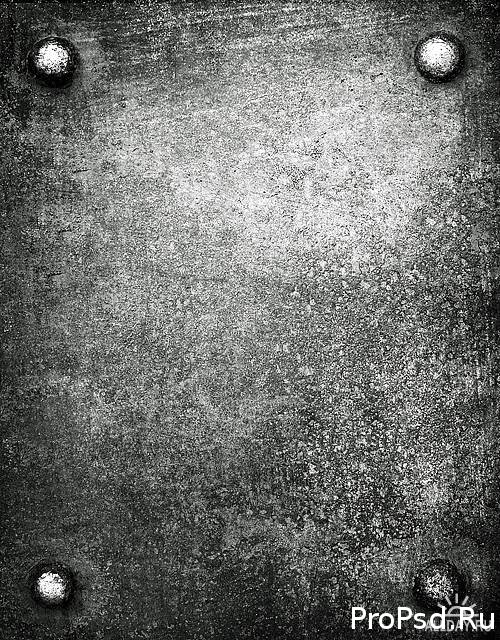 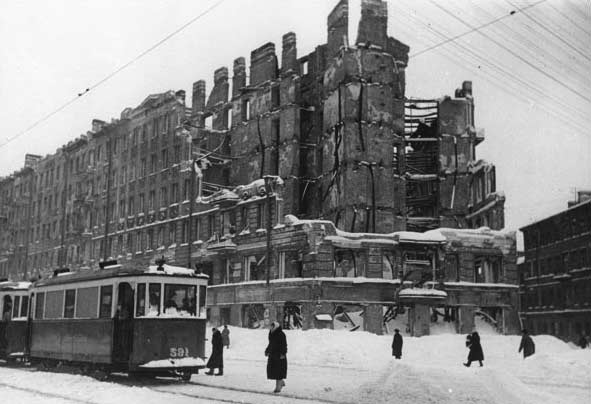 Разрушенные школы, дома
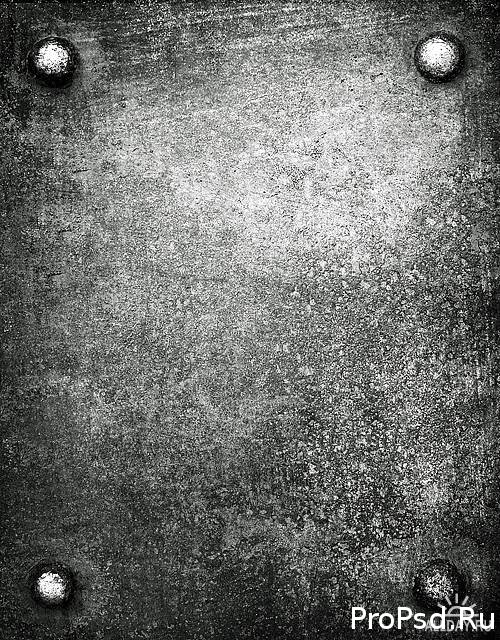 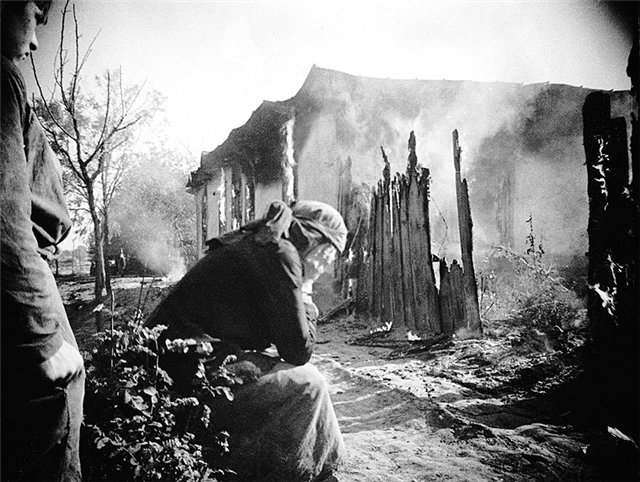 Враги сожгли родную хату.
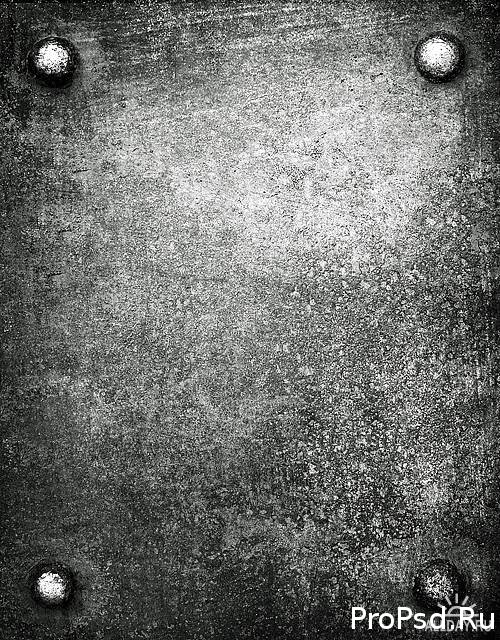 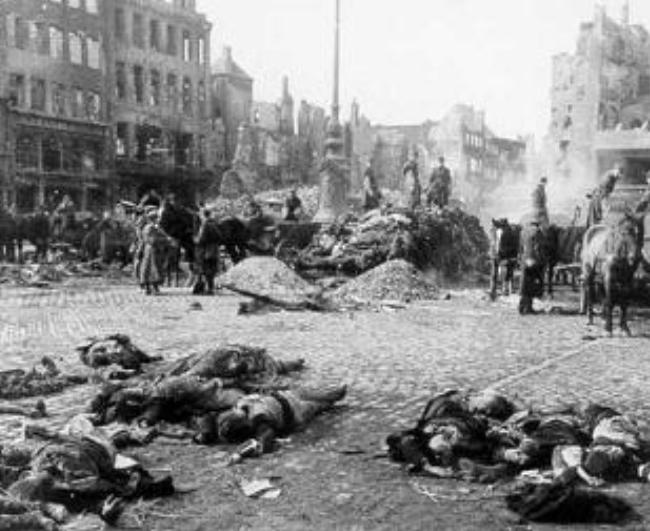 Советский Союз потерял 26 600 000 граждан.
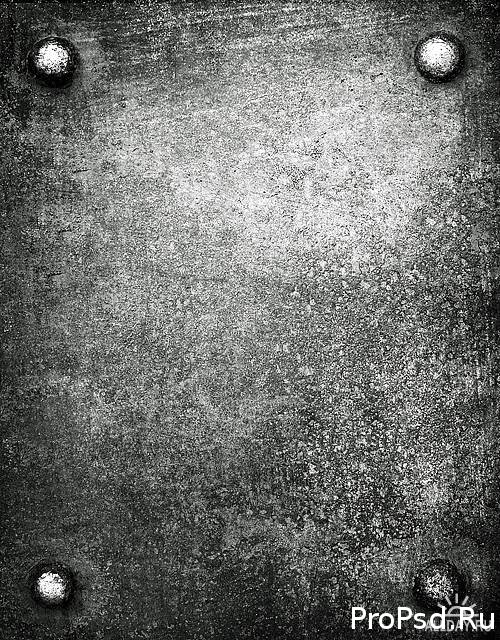 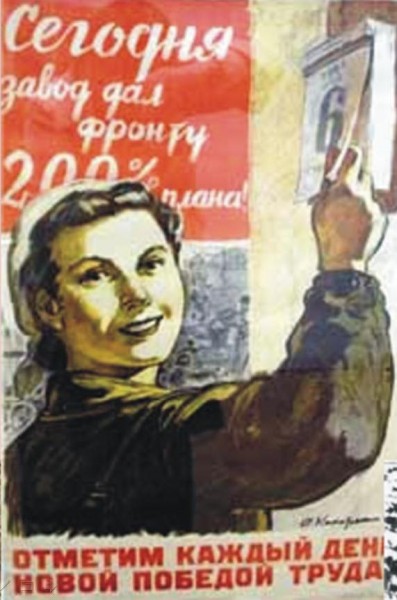 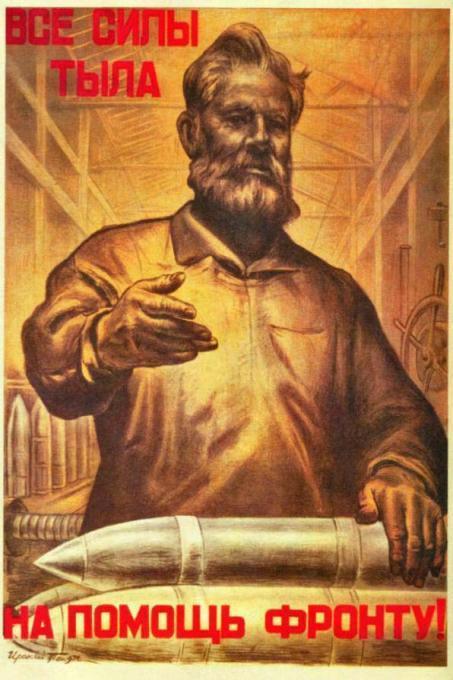 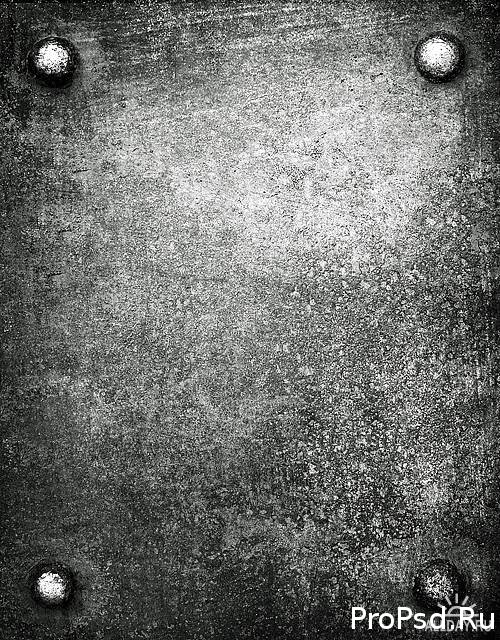 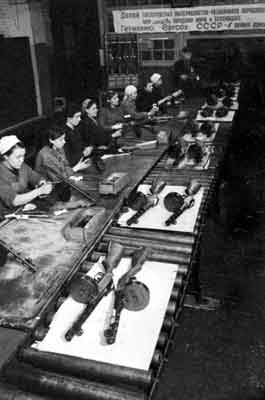 Страна стала одним боевым
лагерем,
 усилия фронта и тыла слились воедино.
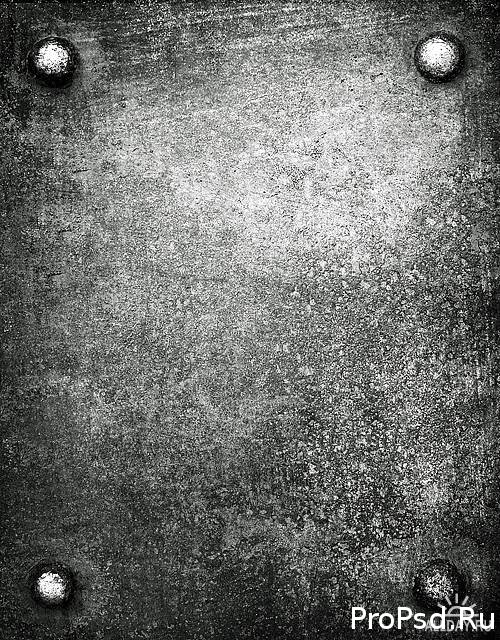 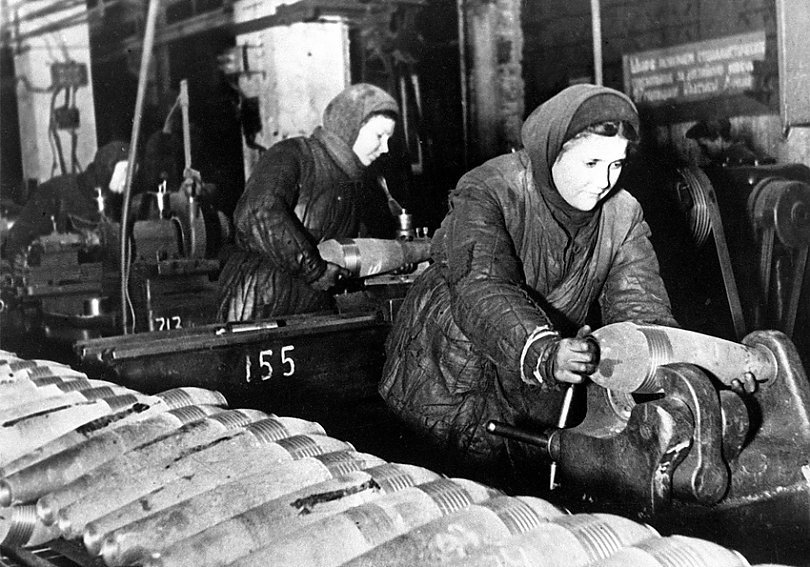 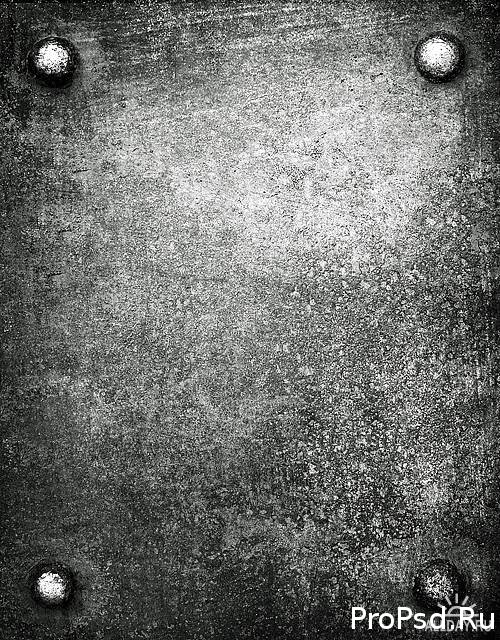 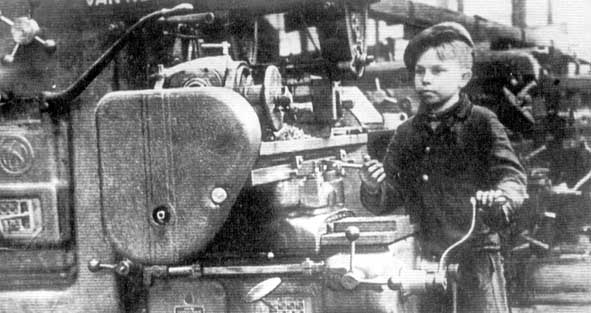 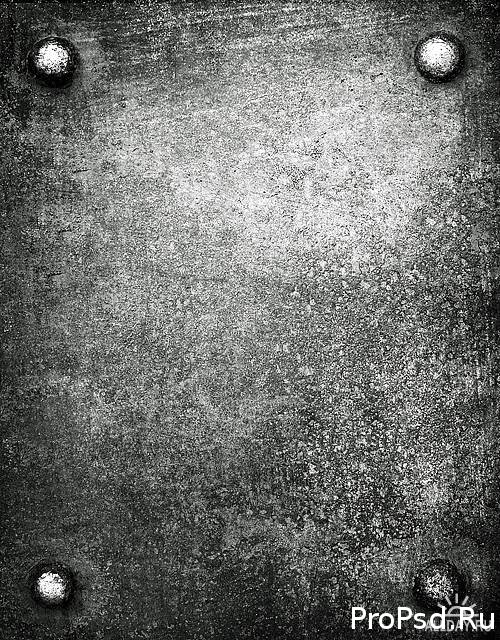 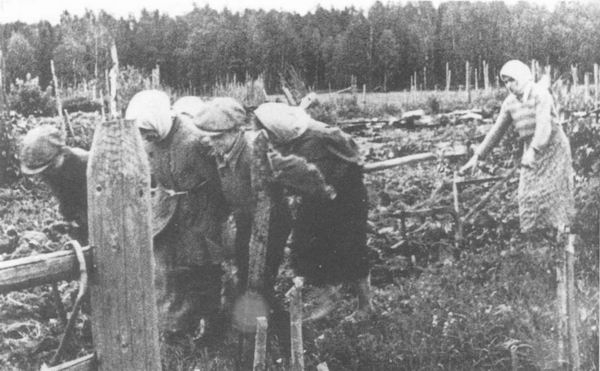 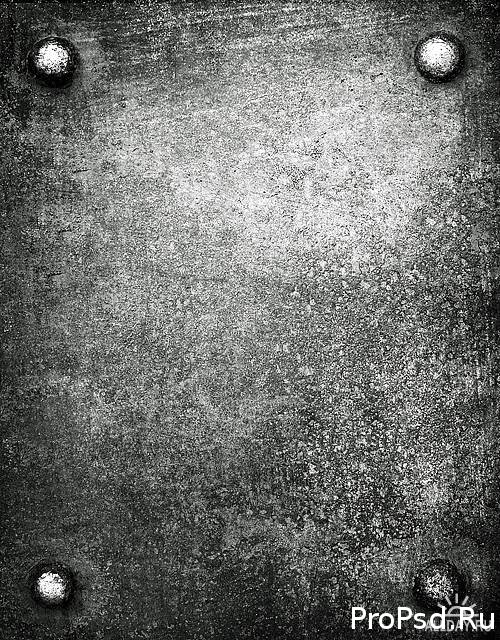 Всё для фронта, всё для Победы!
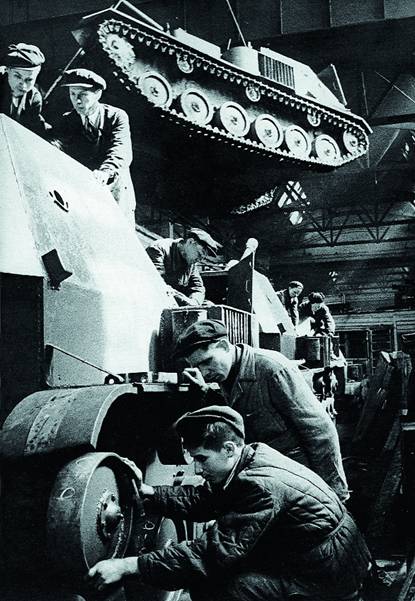 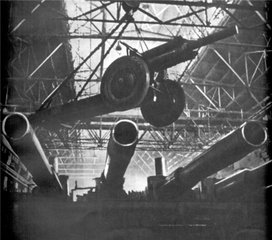